Zwischenstand Bauvorhaben Primarschule Lufingen
Roger Wächter, Schulpräsident
Lufingen, 4. Dezember 2020
1
Stand heute (Schuljahr 2020 / 2021)
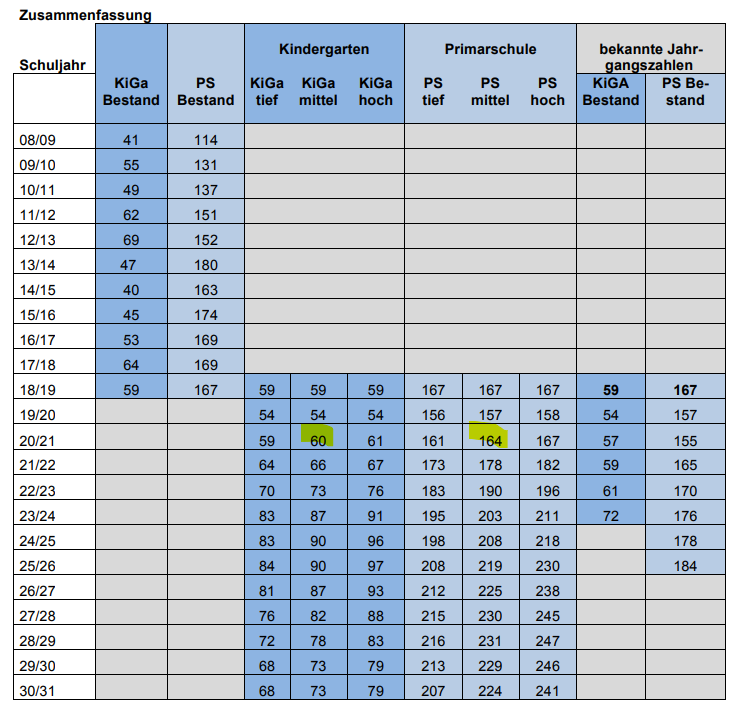 Effektive Zahlen der Schülerinnen und Schüler (SuS):

3 KiGa Klassen mit total 59 SuS
6 Unterstufen Klassen mit total 98 SuS
3 Mittelstufen Klassen mit total 66 SuS


Fazit
Die Studie von Planpartner stimmt bis anhin
sehr genau.
Voraussichtliche Klassen im Schuljahr 2021 / 2022 und 2022 / 2023
Schuljahr 2021 / 2022

3 KiGa Klassen 
6 Unterstufen Klassen
4 Mittelstufen Klassen (plus 1 im Vergleich zum 
Vorjahr)


Im Moment gehen wir davon aus, dass wir
ab Sommer 2021 eine zusätzliche 4. Klasse mehr haben werden. Diese Klasse wird im Team Teaching Raum einquartiert.
Schuljahr 2022 / 2023

3,5  KiGa Klassen (plus ½ im Vergleich zum Vorjahr)
6 Unterstufen Klassen
5 Mittelstufen Klassen (plus 1 Klasse im Vergleich
zum Vorjahr) 


Den halben Kindergarten werden wir wieder im 
Pavillon unterbringen, der Platz reicht für einen 
«halben» Kindergarten.  Die zusätzliche 4. Klasse werden
wir im Werkraum oder in einem Handarbeitsraum
einquartieren müssen.
Aussicht auf die nächsten Jahre
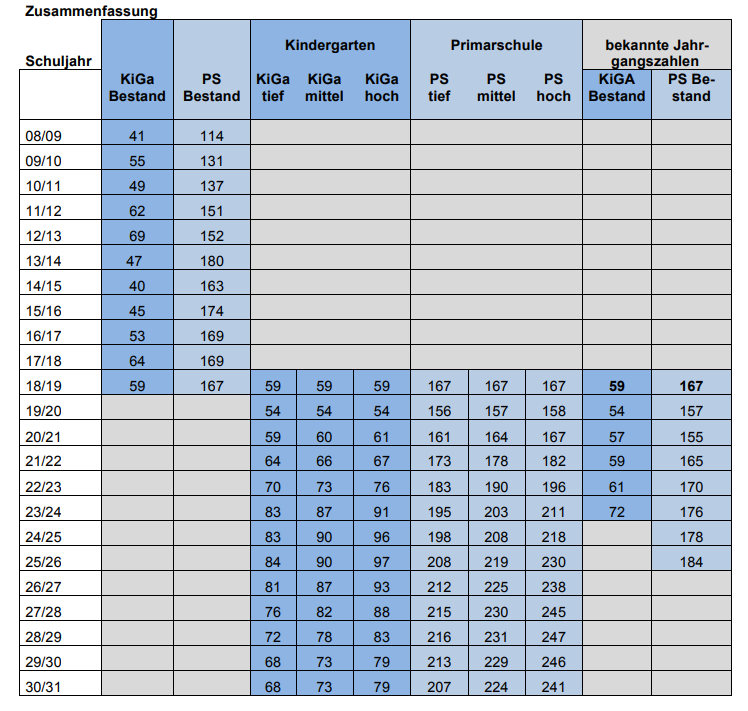 Vorschau auf verfügbare Klassenzimmer im Schulhaus Gsteig
Ansicht Schulareal ab 2023
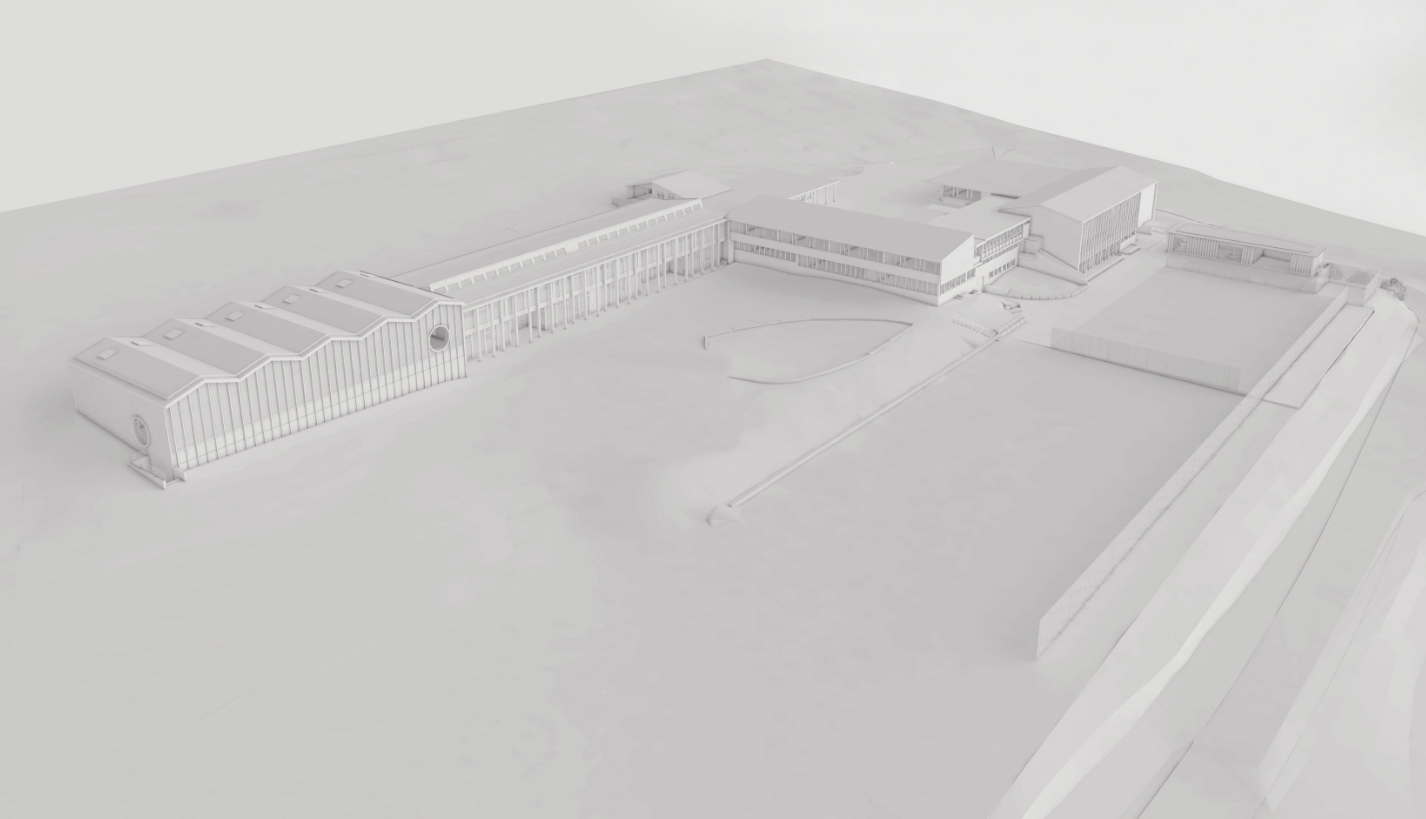 Schulzimmer und Gruppenräume
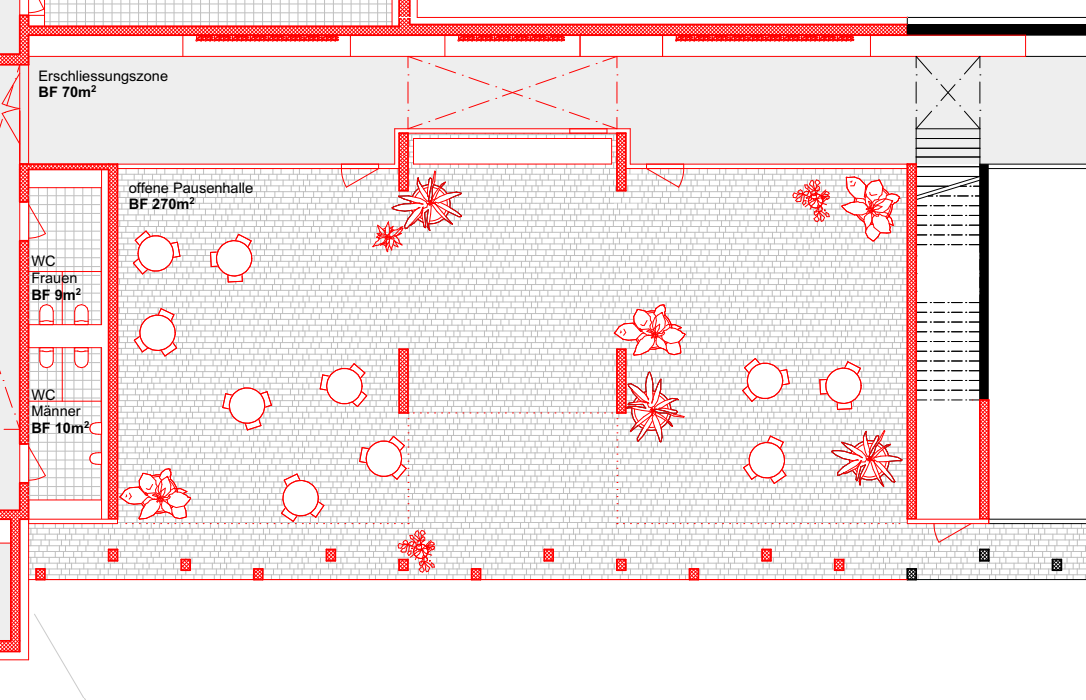 Ansicht Schulergänzende Betreuung
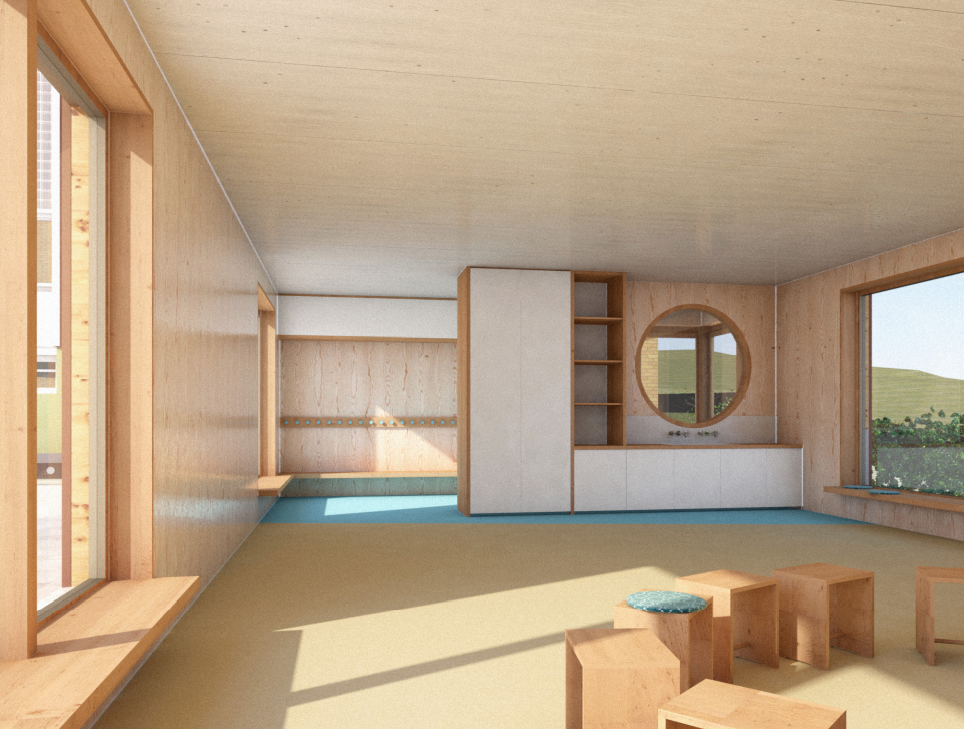 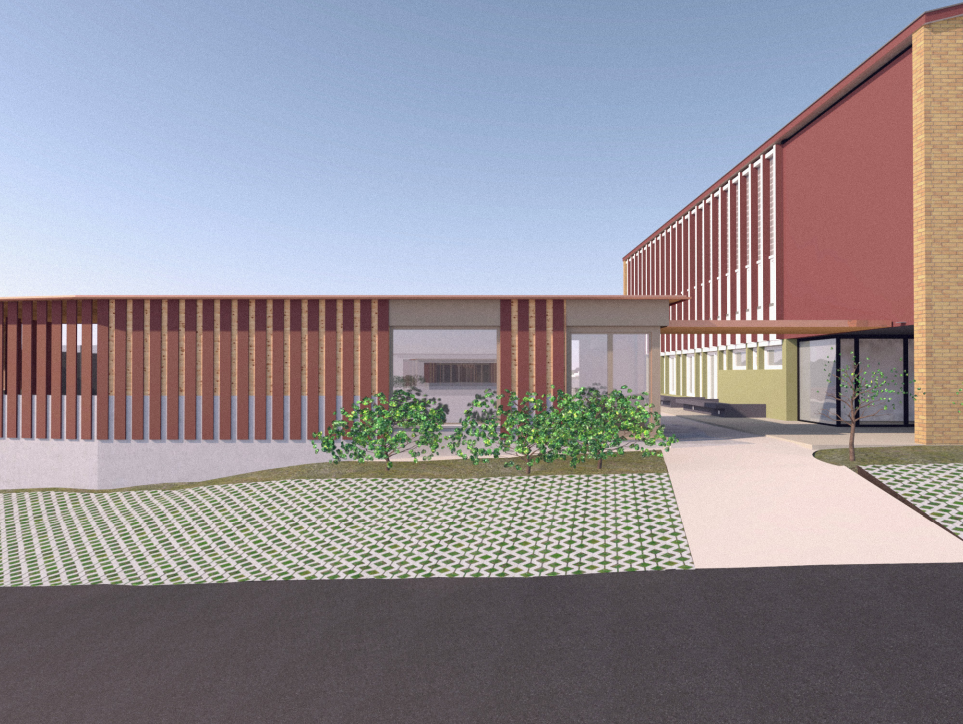 Turnhalle
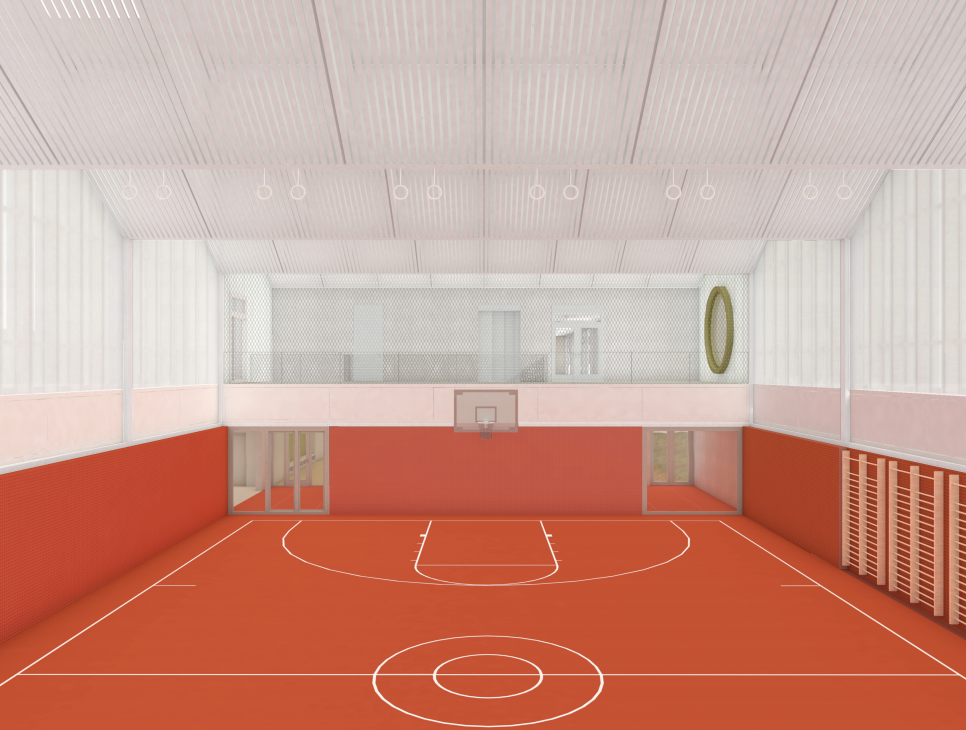 Besten Dank für Ihre Aufmerksamkeit!